FAKTÖR - FAKTÖR Analizi
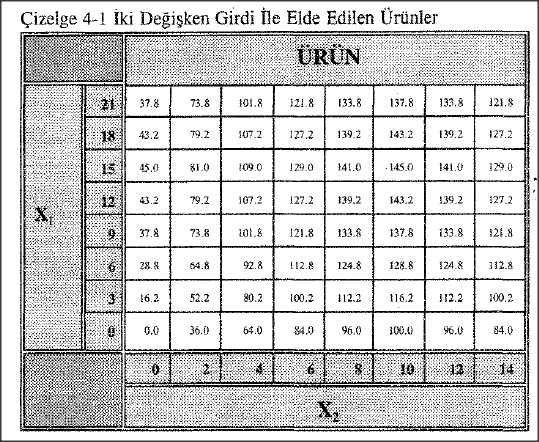 FAKTÖR - FAKTÖR Analizi
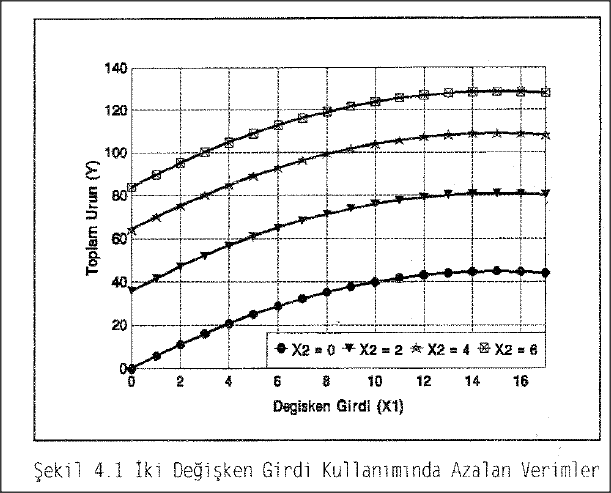 FAKTÖR - FAKTÖR Analizi
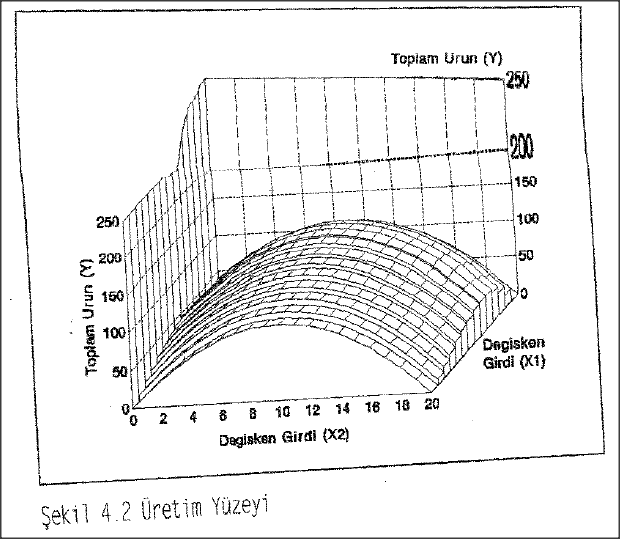 FAKTÖR - FAKTÖR Analizi
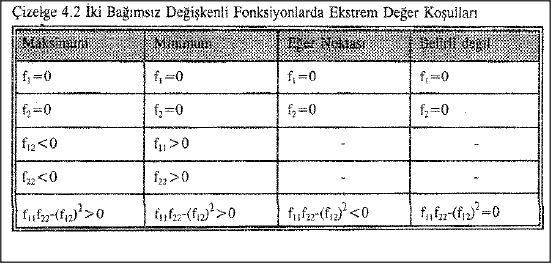 FAKTÖR - FAKTÖR Analizi
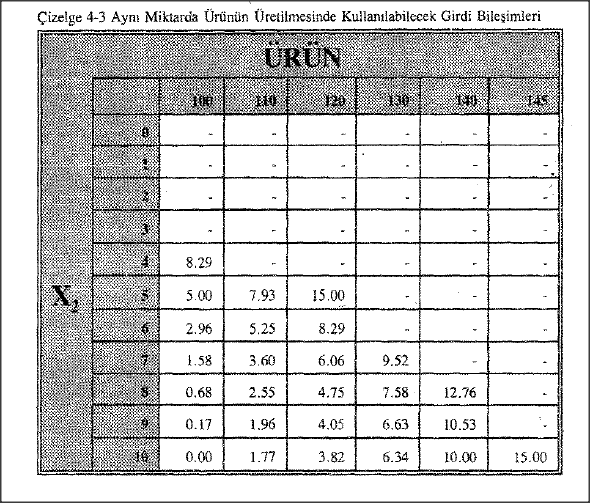 FAKTÖR - FAKTÖR Analizi
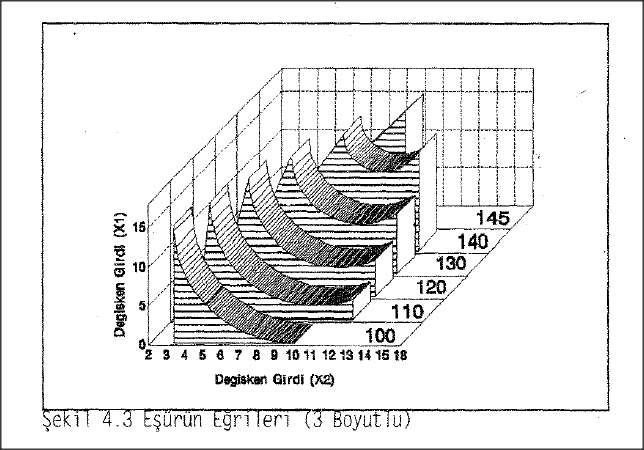 FAKTÖR - FAKTÖR Analizi
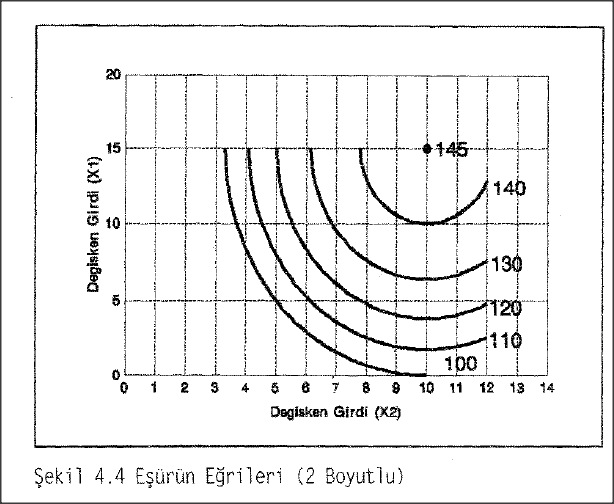 FAKTÖR - FAKTÖR Analizi
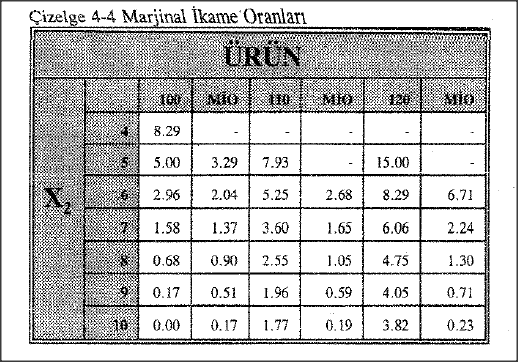